Together with Families
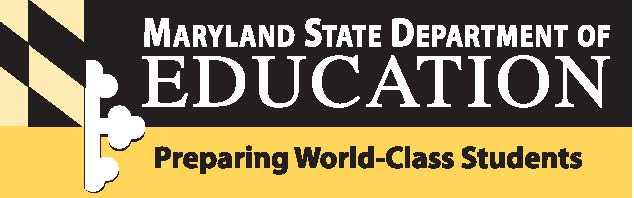 COS
Mini Conference
November  
2011
Hearing Family Stories
Gaining Family Insight
Involving Family

Naomi Younggren, Ph.D.
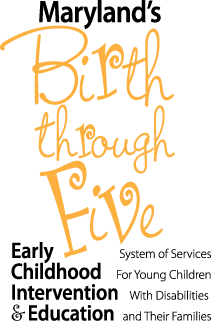 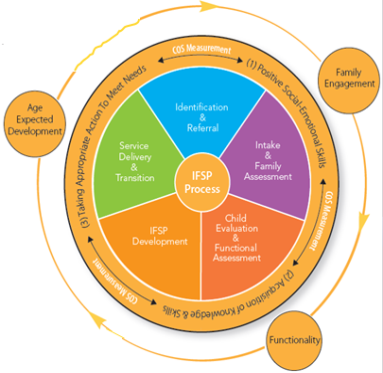 1
Hearing Family Stories
Mass. Health & Human Services
2
Gaining Family Insight
Listening

Asking good questions
3
How good are you as a listener?
4
Good Listener?
Zachary’s mom talks with Spec. Ed. Director
5
ListeningProf. Jeffrey Berman, Salem State College
Don’t confuse hearing with listening
Listen with intensity
Listen with empathy
Practice acceptance
Take responsibility for completeness
6
Seek ClarificationI understand
7
Interviewing PointersWestby, Burda, & Metha, 2003
Use open-ended questions
Use restating – repeating the exact words
Summarize and invite opportunities to correct 
Avoid back-to-back and compound questions
Avoid leading questions
Cautiously use "why" questions
Listen more than talk
8
L – I -  S -  T – E - N
L   Look attend
I    Inquire - show interest ask questions
S   Summarize what you hear - seek clarification
T    Take notes to remember
E    Encourage smile, nod, respond
N   Neutralize your biases
9
Involving Family in the COS Process
Remember Parent Roles
Share EC Outcome Information Early & Often
Include Parents in the COS Rating Discussion
10
Parent Roles
Team Member 
Information Provider & Receiver
Participant in the COS rating discussion
Consumer
11
Listening
CO Results Matters
12
Information Sharing
Brazelton
13
Share Information Early & Often
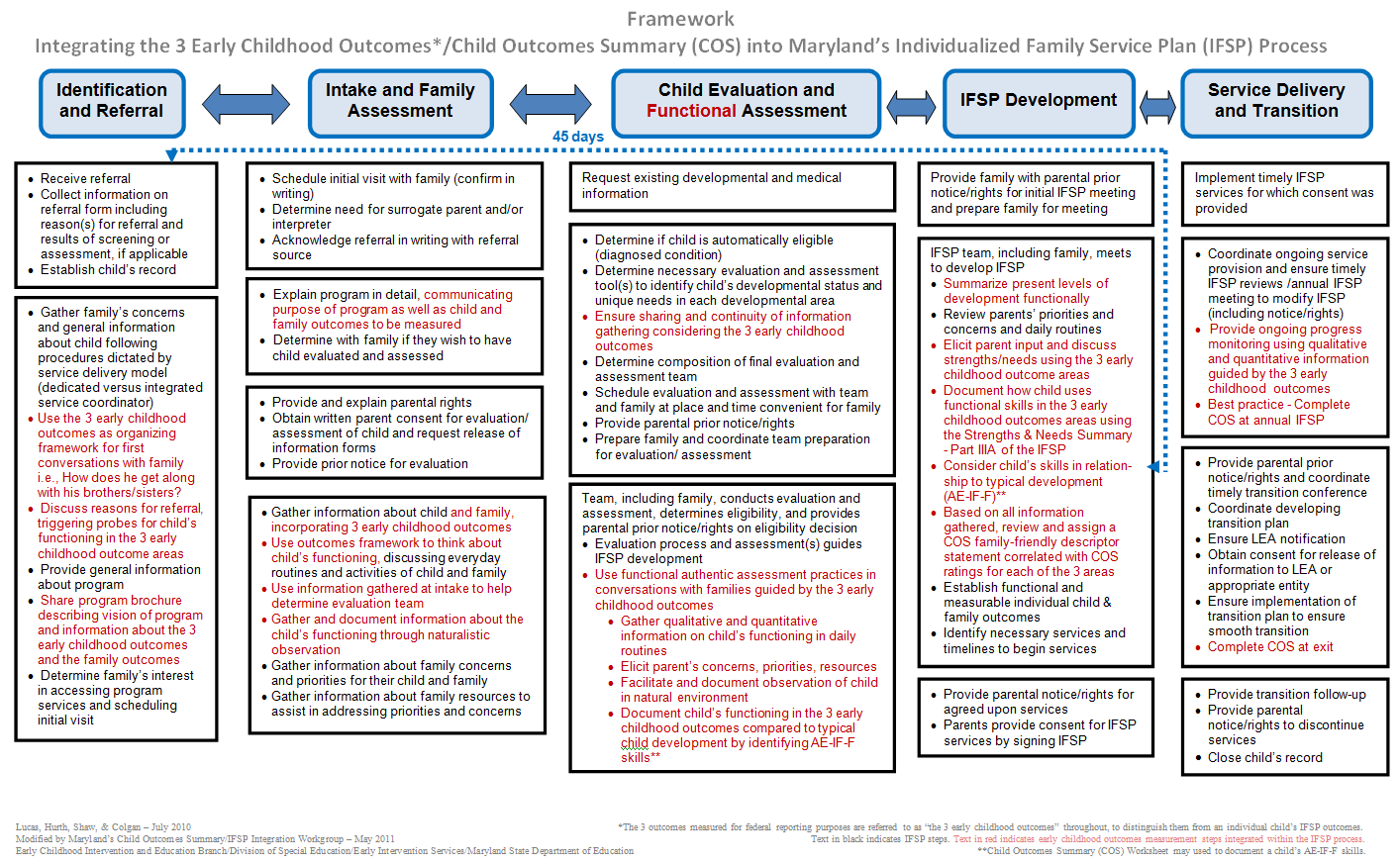 14
Prepare Families
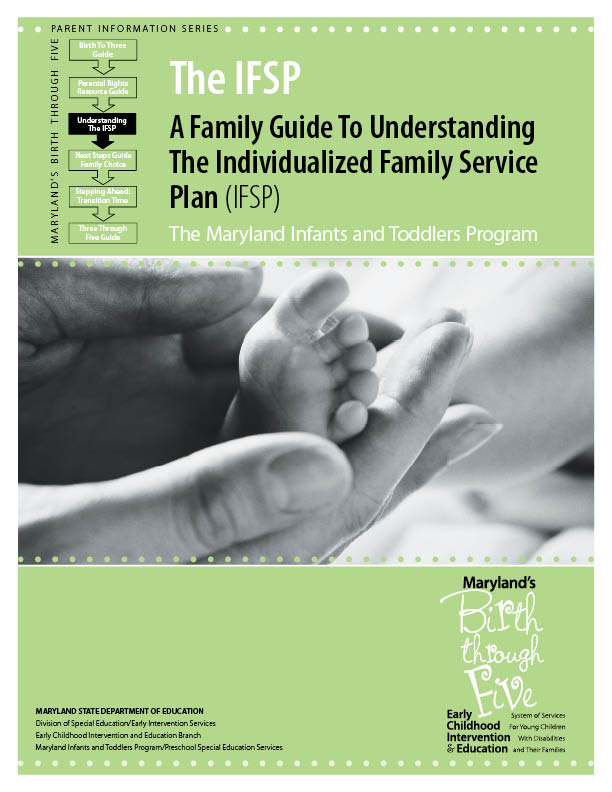 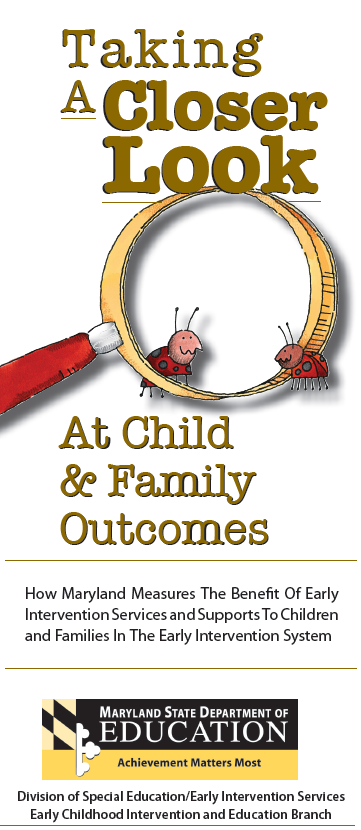 15
Prepare Families for the COS Process
Washington
16
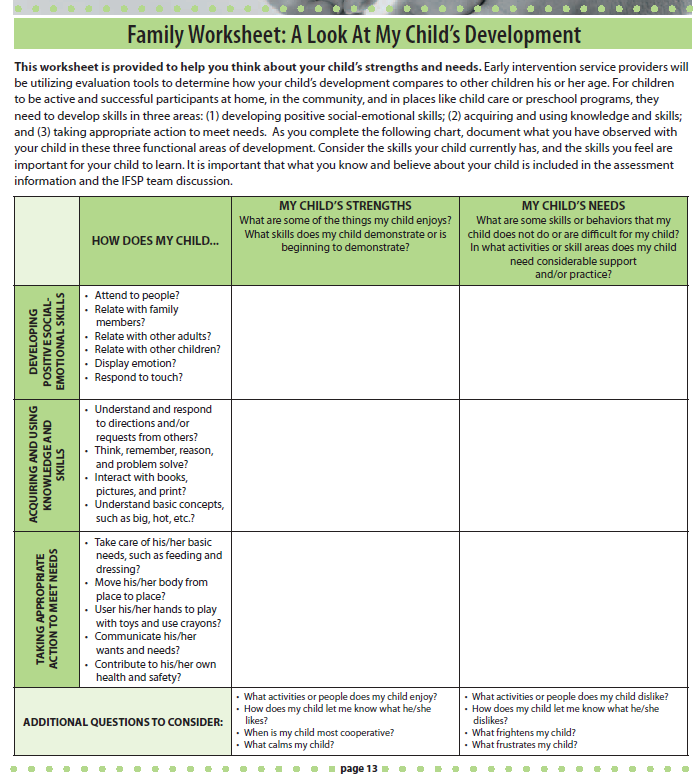 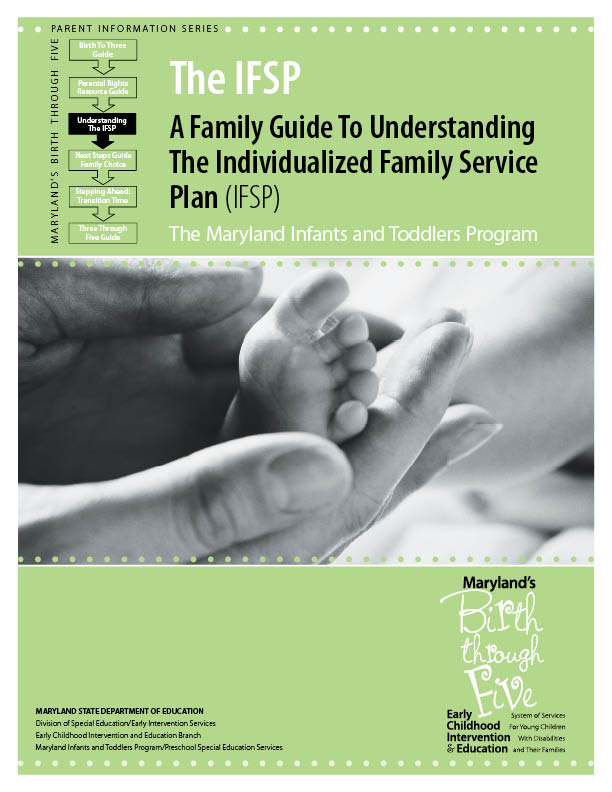 17
What We Should Expect from Family Involvement in the COS Rating?
Yes! 
They can provide rich information about their child’s functioning across settings and situation.


Maybe…but not necessarily!
They will know whether their child is showing age expected skills.
18
Discussing Strengths & Needs
CO Results Matters
19
Rating Decision
20
Decision Making Models
21
Genuinely engage families 
in the entire process,
 appreciate their strengths, and 
reach agreement with them 
about their child.
22
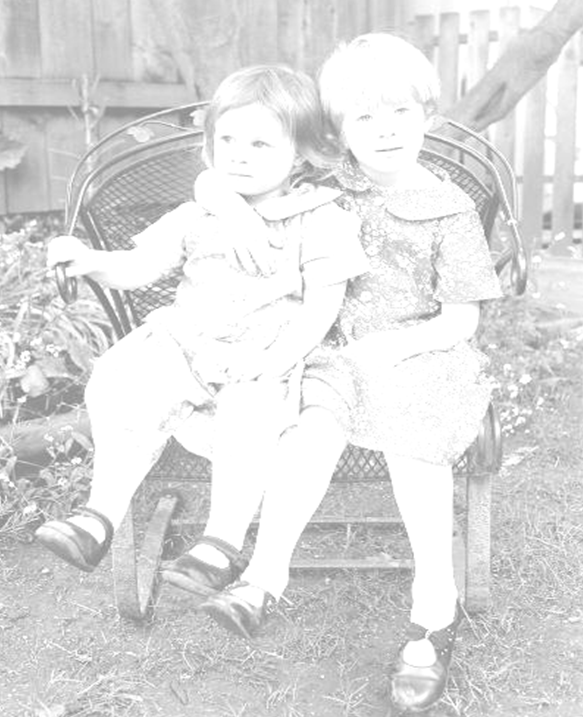 Naomi Younggren, Ph.D.

naomi.younggren@gmail.com
23